Hall Rental InsuranceOverview
Why & How?
Is it just another expense?
It could be the difference between your Lodge’s financial survival and remaining a successful part of your community. 

Or financial ruin which could affect your Board of Officers as well as the Lodge.
When alcohol is being sold, served, given away, or consumed during such rental. 

Hall Rental Insurance is required!
Hall Rental Insurance is available online ONLY!Let us walk through the form:
Step 1.1 Type your Lodge Number into the provided space and press the Enter button.
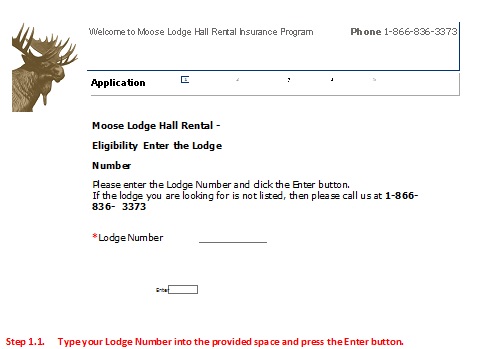 Step 1.2  Certify that no ineligible activities will be part of the event.
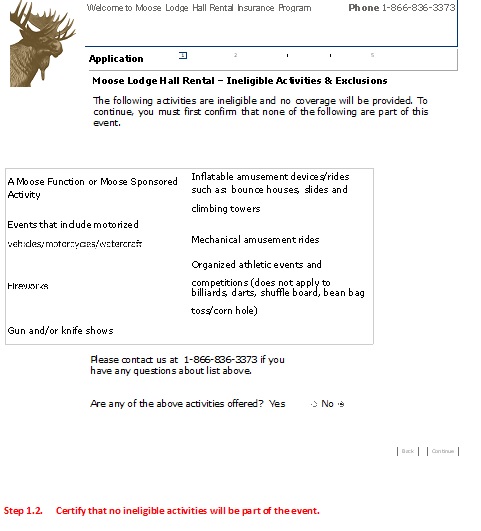 Step 2.1   Provide event details (you must address all fields marked with *)
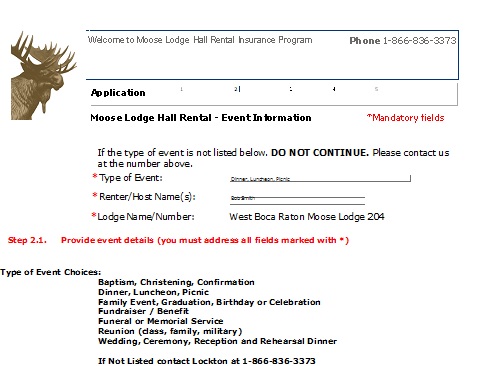 Step 3.1  Acknowledge the Warranty & Disclosure Statement as being a true statement of the facts.
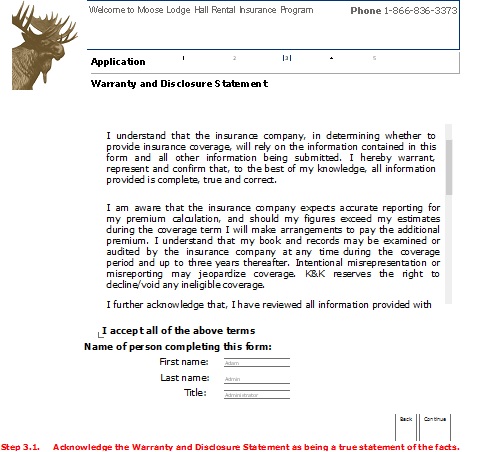 Step 4.1 Administrator executes the Summary Document which lists the coverages being provided.
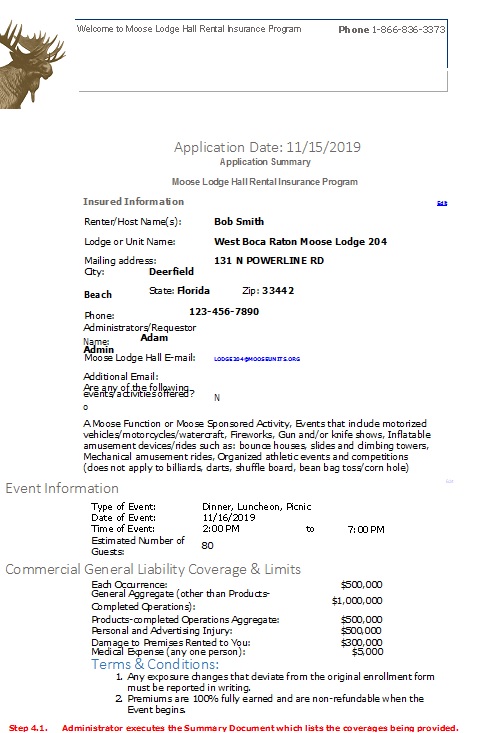 Step 5.1  Complete the process by paying the premium and press the <Continue> button.
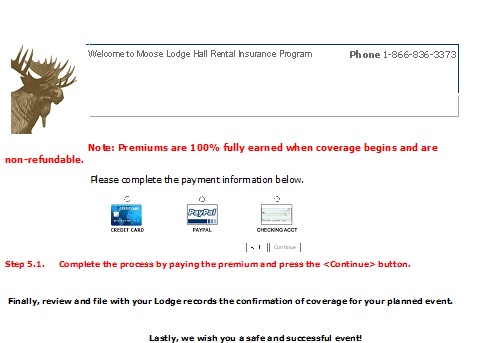 When renting to Non-Profit or Municipal Entity
Renting Entity’s Insurance must have Liquor Liability & NOT Host Liquor.
Lodge and Moose International must be named as an Additional Insured on a Primary Basis.
Send the Certificate of Insurance for review to General Governor’s Office or Risk Management for review.
Contact Lockton for multi-day event quote and/or general inquiries.Lockton can be reached at:(866) 836-3373More Resources Available at:Mooseintl.orgGo to Forms & DocumentsClick on Lodge OperationsLegal/Risk Management Tab